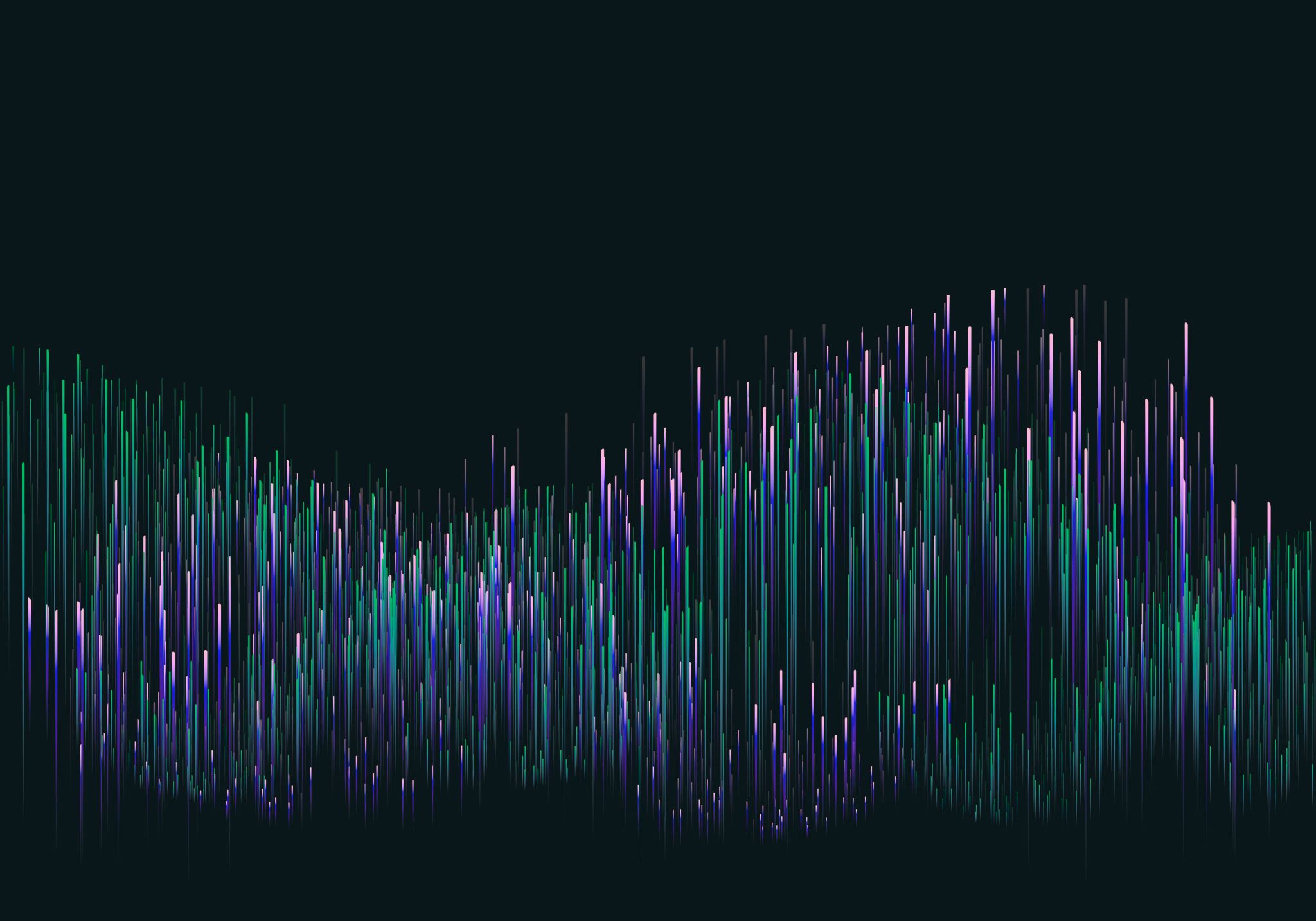 ACUE Micro-credential Course on Fostering a Culture of Belonging
UTEP Cohort D
Spring 2023 – April 3, 2023 First in-person meeting
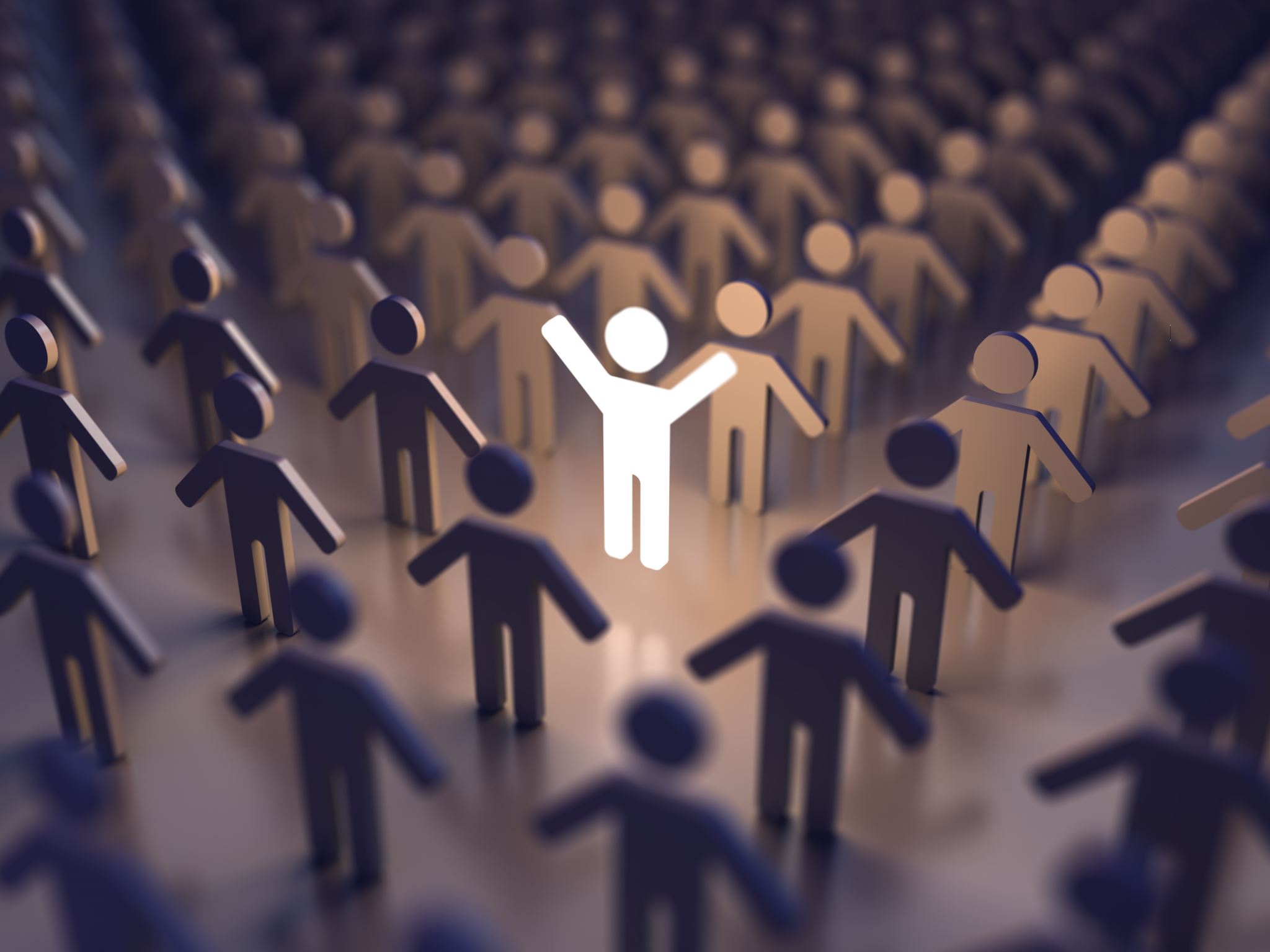 Welcome! Let’s get to know each other 
Let’s go around the room and introduce ourselves
+ Something unique about you
Group Discussion about Module 1
Module 1 was on Managing the Impact of Biases
Take 5 to 10 minutes to share:
What stood out to you in this module
What you changed (or are planning to change) in your practice and why
What is missing
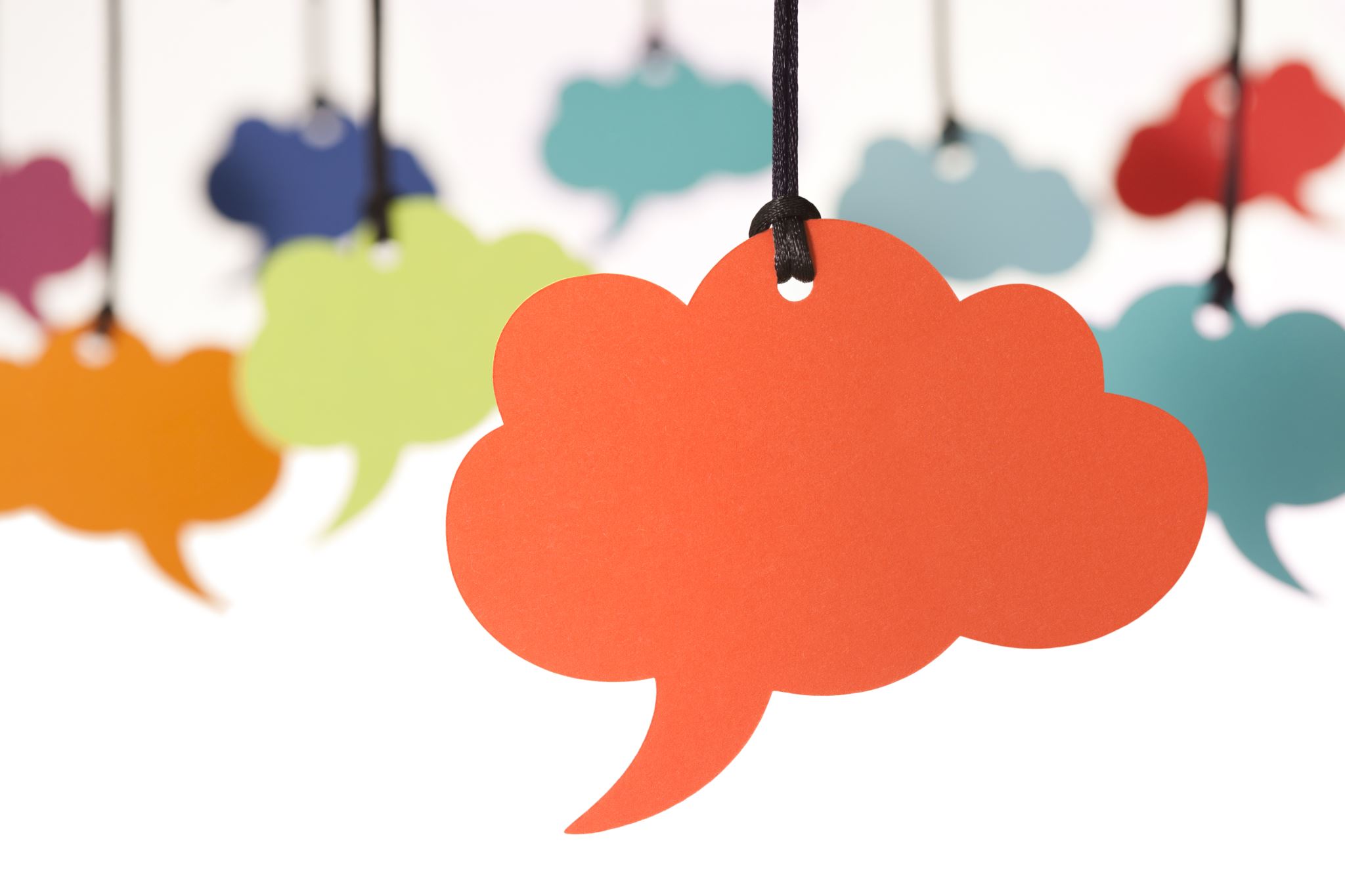 Module 1: Let’s share
Group Discussion about Module 2
Module 2 is on Reducing Microaggressions
Take 5 to 10 minutes to share:
What stands out to you in this module
What you do (or are planning to do/change) in your practice and why
What is missing
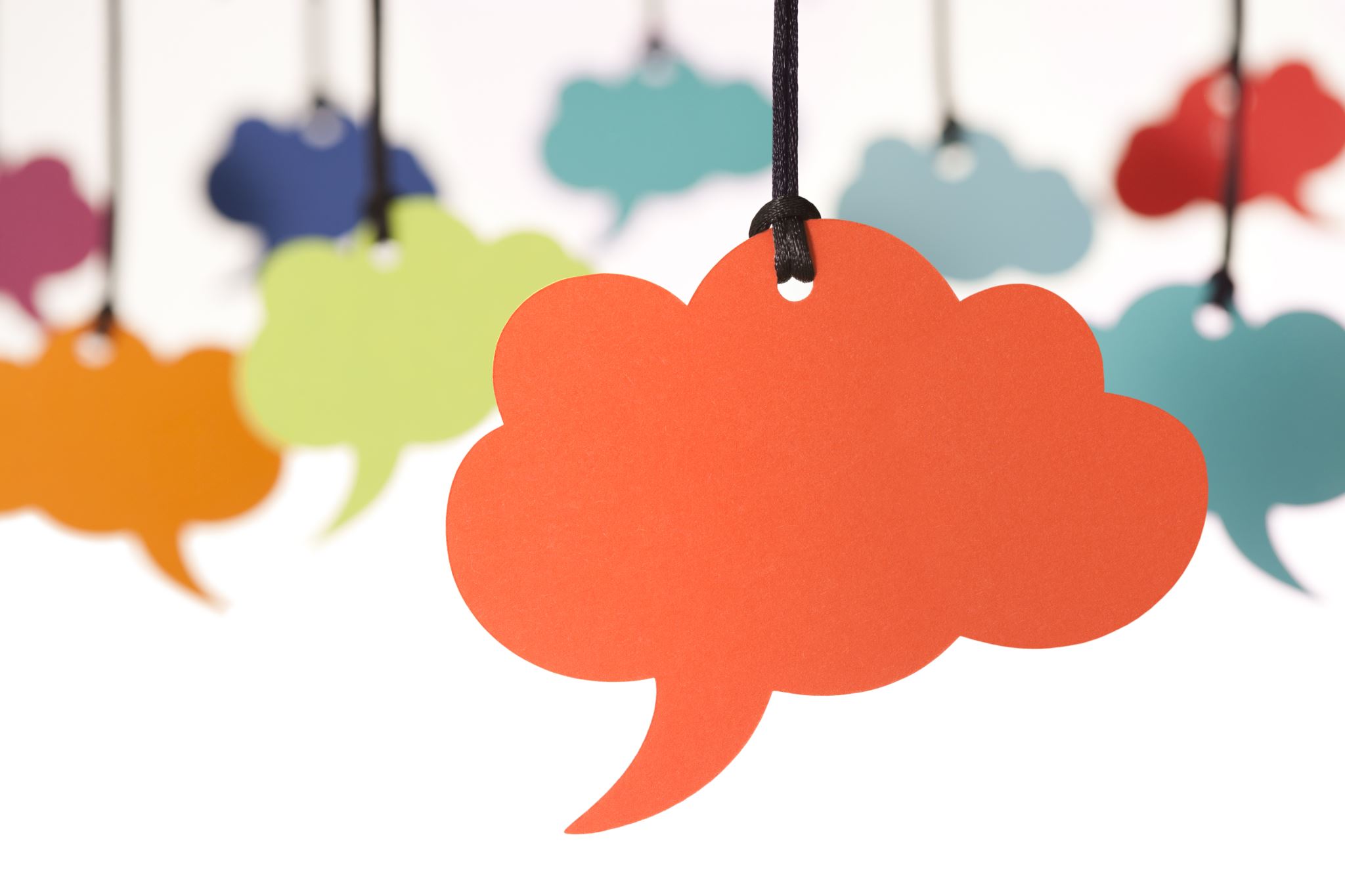 Module 2: Let’s share
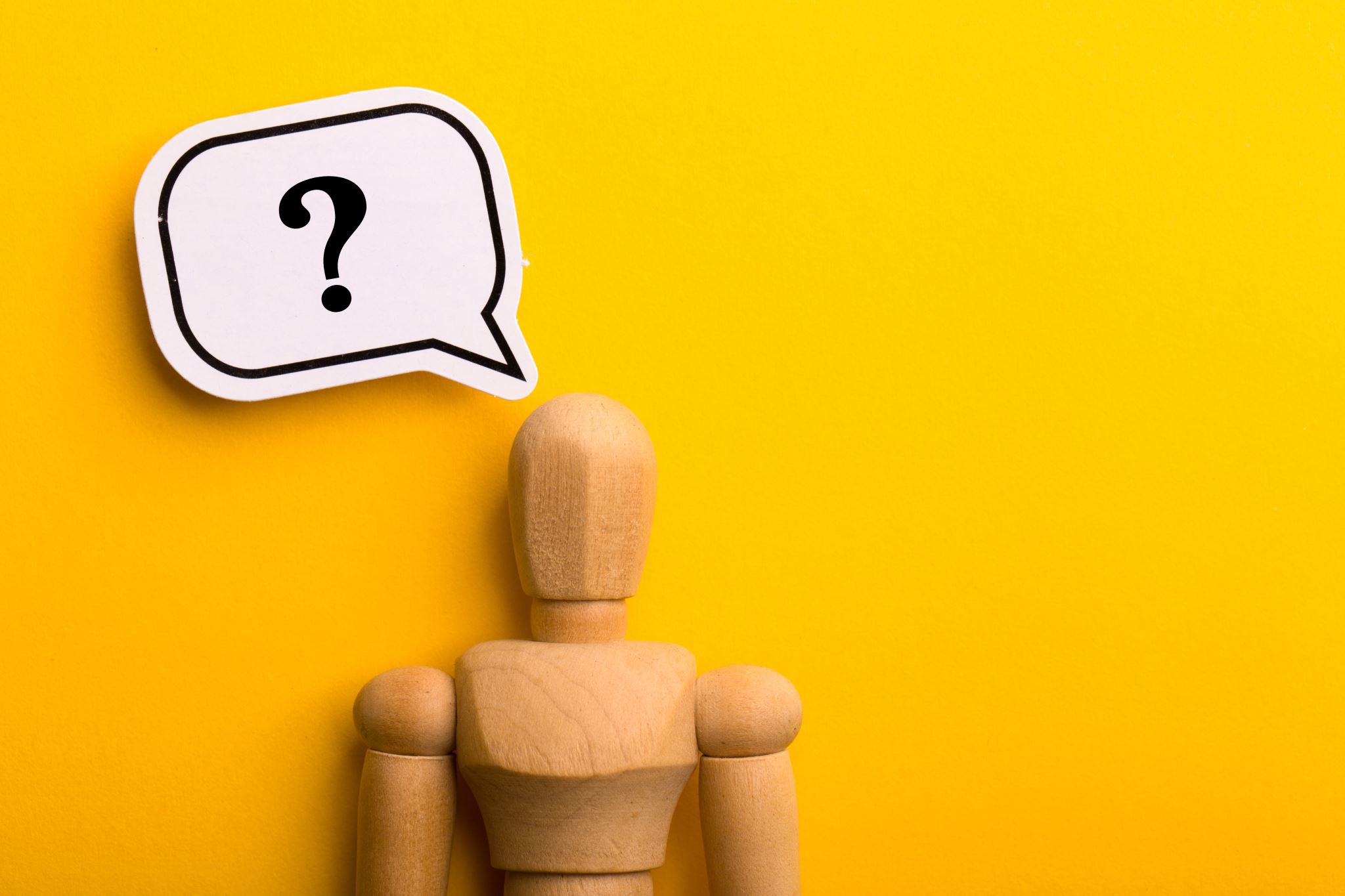 Overall Experience
Feedback on:
Different Material you would like to see
Ways in which I could support you better
Other Topics
What do you feel that you need help with in your practice?

Any issue related to Culture and Inclusion that you would like to share

Anything else